School Overcrowding and Class Size in Districts 24 & 30 under Council Member Dromm
Leonie Haimson
Class Size Matters
www.classsizematters.org
Jan. 14, 2020
NYC School overcrowding
C4E regs require capital plan be aligned with DOE’s class size reduction plan.
Data in Blue Book shows that last year, there were 524,467 students in NYC schools at 100% utilization or more.
This is 53.2% of all NYC students.

Average utilization of elementary schools across the city is 101.6%
Issues with Nov. 2019 amendment to five-year capital plan
The Nov. 2019 amendment to the capital claims to have funded all the seats that are needed in every borough – a total of 57,489, which is good. Yet these caveats apply:
While a cursory analysis of Nov. 2019 amendment seems to show an increase in funded seats of 572, it eliminates a net total of 1,772 seats in many overcrowded districts and sub-districts funded in the Feb. 2019 plan.
It does this by adding 2,344 District 75 Special Education seats, which were not included in the Feb. 2019 plan. 
40,760 seats funded in the plan still need sites.
These sub-districts lost ALL their seats between Feb. 2019 and Nov. 2019 plans:
D10: Spuyten Duyvil / Riverdale / Fieldston / North Riverdale (lost 572 seats)
D19: Cypress Hills / East New York (lost 476 seats)
D22: Flatlands / Midwood / East Flatbush (lost 476 seats)
D25: Kew Gardens Hills (lost 572 seats)
D29: Queens Village (lost 476 seats)
D30: East Elmhurst / Jackson Heights (lost 640 seats)
Seat changes in D24, D30 and Queens HS between Feb. and Nov. 2019:
D24: lost 348 funded seats 

D30: lost 68 funded seats 

Queens HS: lost 1,479 funded seats
Questions about seats need estimates
Compared to the projected seats need figure in Feb. 2018 in the previous five-year plan, (last time seats need estimate provided), the number of identified seats needed has decreased by a total of 19,206.

This figure is nearly 2,000 seats more than number of seats completed or in progress from last five-year plan between 2019-2022
Even after taking into account seats created or in progress from the last plan, the decrease is especially large in D10 (1,583 seats), D15 (3,622 seats), D20 (5,450 seats), and D24 (3,959 seats)
We do NOT understand how the SCA/DOE arrives at any of their seats needs estimates as their data sources and methodology remain non-transparent.
Class size, class size, class size
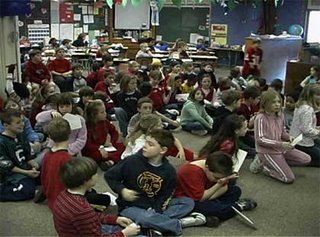 Research shows smaller classes provide important education and economic benefits
Smaller classes lead to better grades and test scores, stronger student engagement, fewer disciplinary referrals, less teacher attrition and higher graduation rates.
Class size reduction has been identified as one of only a handful of reforms shown to narrow the achievement gap between economic and racial groups. 

Economists estimate that class size reduction yields economic benefits twice the costs, especially for low-income students and children of color. 
Smaller classes will likely lead to substantial cost savings in terms of fewer special education referrals, less teacher training costs, less grade retention and higher four-year graduation rates .
Small classes are also very popular with NYC teachers and parents
In a survey, 99% NYC teachers responded that class size reduction would be an effective or very effective reform to improve NYC schools – more than any other reform cited.  

Smaller classes is also the highest or second highest priority of parents in the DOE surveys every year when asked what changes they would most like to see in their children’s schools. 

Was the #1 priority of parents before DOE started including responses of pre-K parents – including those at CBO pre-Ks, whose kids’ class sizes are capped by state law.
What happened since 2007 to class size?
In the landmark Campaign for Fiscal Equity case, NY state’s highest court concluded in 2003 that smaller classes were necessary for NYC students to receive their constitutional right to a sound basic education. 

Citywide, class sizes far above average in the rest of the state of 20-22 and far above original Contract for Excellence goals

C4E law passed in 2007 requires NYC to reduce class size, yet class size increased sharply across the city instead.
But average class sizes only tell part of the story!   The total number of students in classes of 30 or more citywide has also increased since 2007.
*Only HS students in social studies classes included to avoid double counting
So what should be done about class size?
On January 13, 2020, our class size lawsuit was argued in Appellate court in Albany, brought by  9 public school parents, CSM and AQE, to require NYC schools to lower class size in all grades, in compliance w/C4E law.

 Decision won’t probably come till next summer & will likely be appealed in any case.

Meanwhile, City Council should allocate $100M as down-payment spent specifically on lowering class size in early grades and/or in struggling schools where there is space.
What would $100M do?
$100 million could pay for the salaries of about 1,000 new teachers in high need schools, 

This could lower class size in as many as 4,000 classrooms – because adding a new teacher at one grade level lowers class size for all other classes in that grade

Or the Council could negotiate capping of class size in grades 1-3 to 28 students or less, as existed till 2010

These class size caps were originally negotiated in 1996 by then-Council Speaker Peter Vallone with Mayor Giuliani.
How you can help